De kolonie Nederlands-Indië
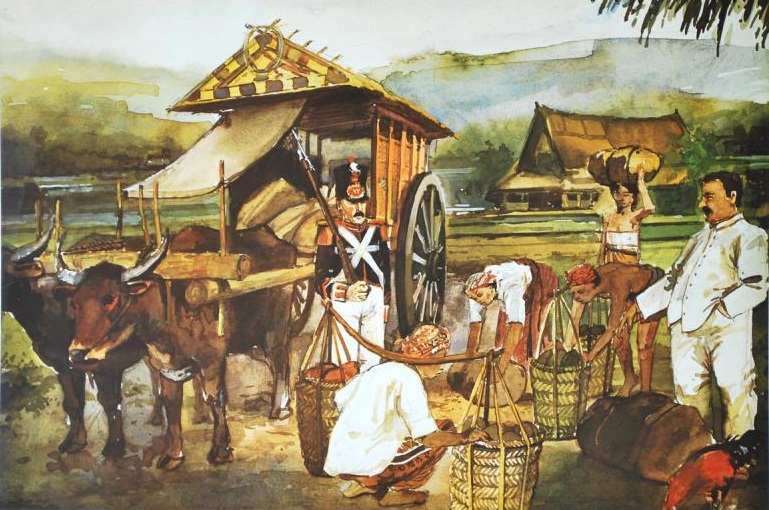 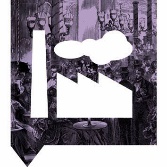 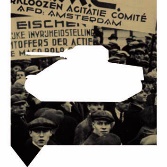 Nederland en Indonesië
De kolonie Nederlands-Indië
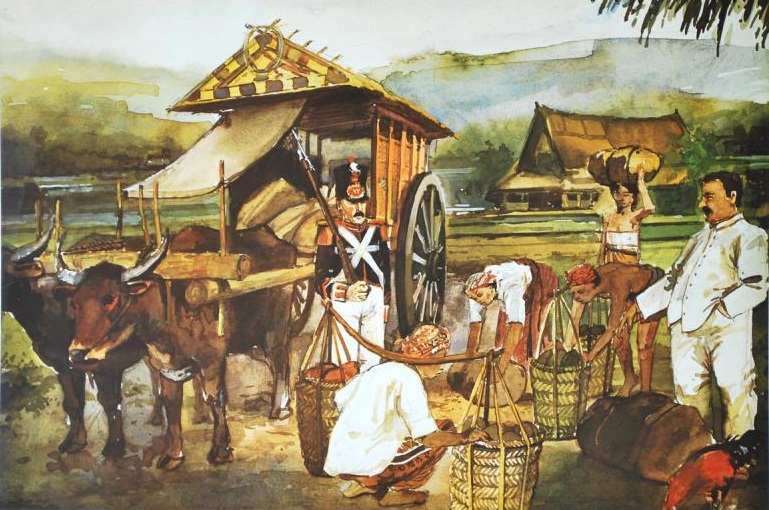 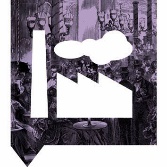 Het cultuurstelsel
1816: De kolonie Nederlands-Indië
Oost-Indië in de tijd van de VOC
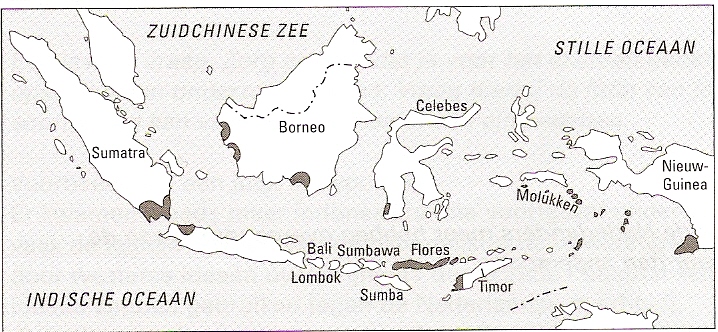 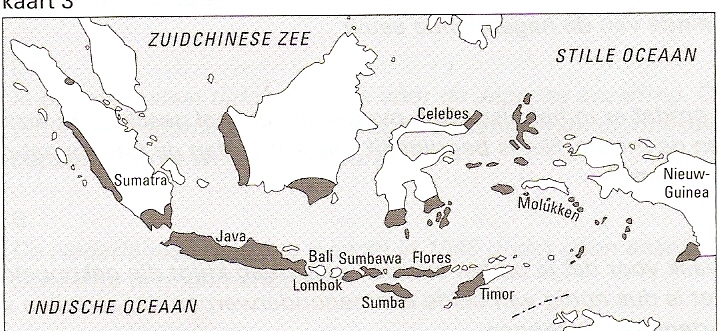 Kolonie
Overzees gebied
Bestuurd vanuit moederland
KNIL: Koninklijk Nederlandsch-Indisch Leger
Oost-Indië hoort officieel bij het koninkrijk
Het gaat Nederlands-Indië heten
Het wordt een kolonie
Alleen handelsposten aan de kust
Géén kolonisatie van de binnenlanden
1830 - 1870: Cultuurstelsel
gouverneur-generaal Van den Bosch
Javaanse boeren
20% van de grond
Cultures = verplichte producten
Koffie, suiker en thee
Voor de Europese markt
Tegen een (laag) plantloon
Doel: zo groot mogelijke winst voor de staat
Vorsten en ambtenaren
Controle
Cultuurprocenten
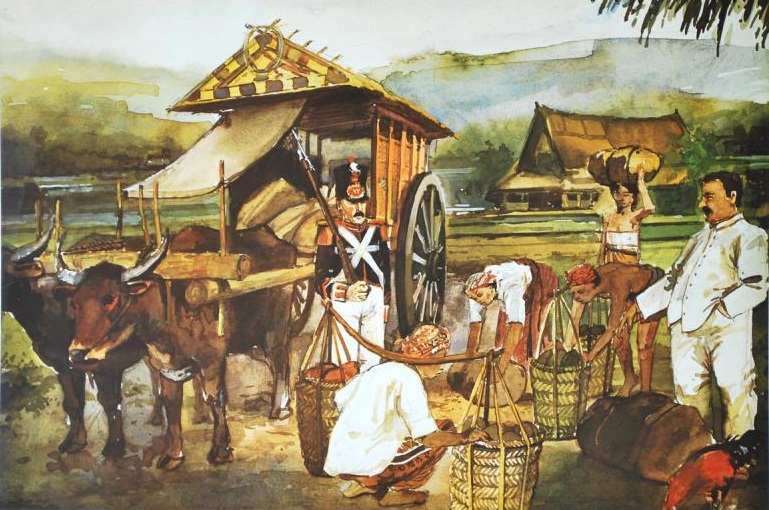 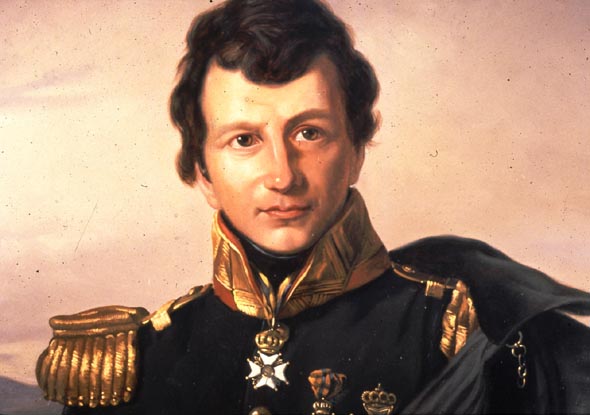 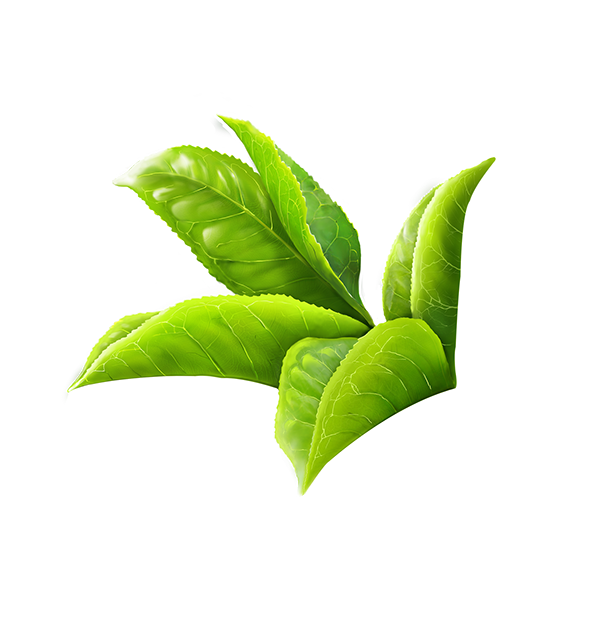 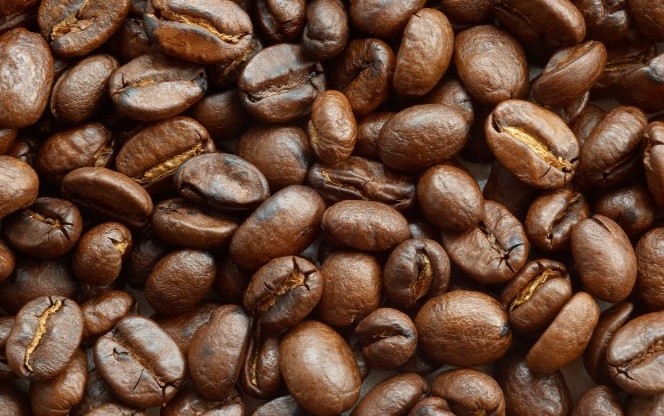 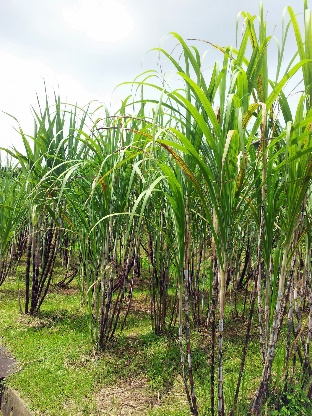 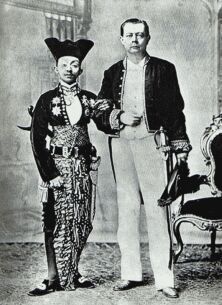 1830 - 1870: Cultuurstelsel
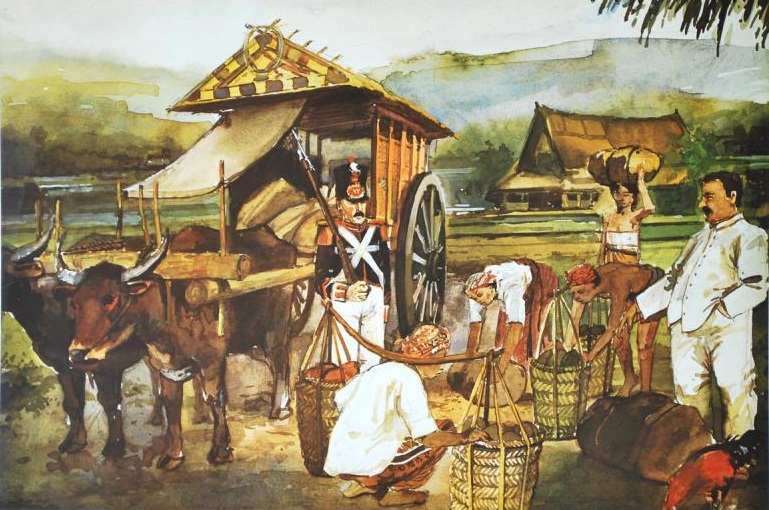 Hoge opbrengsten cultuurstelsel 
Goed voor Nederland
Veel winst met de handel
Onmisbaar voor de schatkist 
Goed voor Nederlandse ambtenaren en lokale vorsten
Hoge cultuurprocenten
Niet goed voor de Javaanse boeren
Laag plantloon
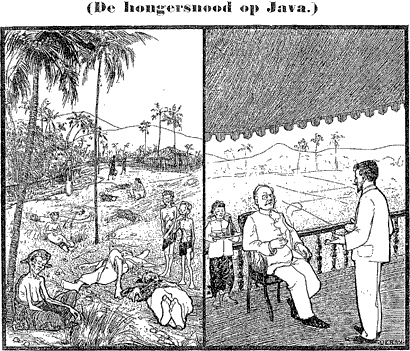 1830 - 1870: Cultuurstelsel
Nadelen voor de Javaanse bevolking 
Harder werken
Cultures verbouwen
Daarna ook nog rijst voor jezelf
Herendiensten 
Verbouw van cultures ten koste rijst
De beste grond voor cultures
Slechtste grond voor rijst
 hongersnood
Onderdrukking, ook door de eigen hoofden 
Meer opbrengst = meer cultuurprocenten
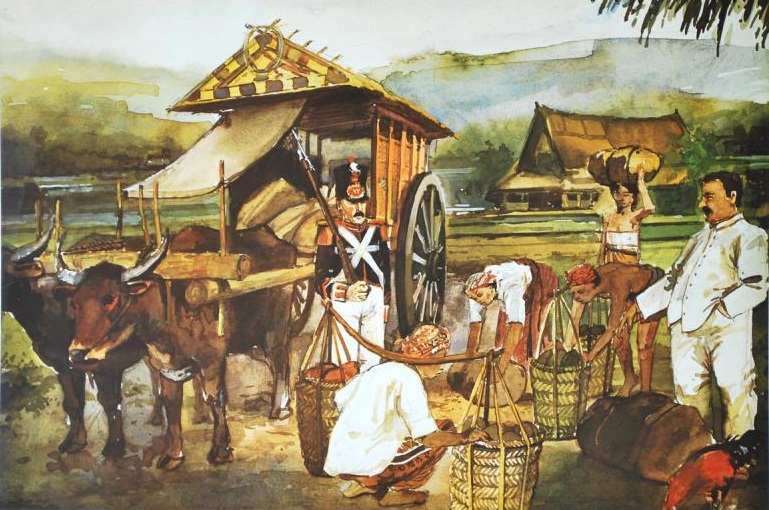 Kritiek op het cultuurstelsel
Hongersnoden (1845 – 1849)
Liberalisme
Tegen gedwongen arbeid  in vrijheid werken stimuleert om harder te werken, omdat dat in je eigen belang is
Tegen staatsbemoeienis  dus: tegen cultuurstelsel
Voor vrije markteconomie  dus: tegen cultuurstelsel
1860: Max Havelaar
Multatuli
Tegen de uitbuiting van Javanen
Tegen winst ten koste van Java
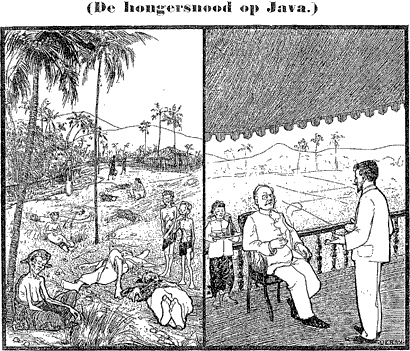 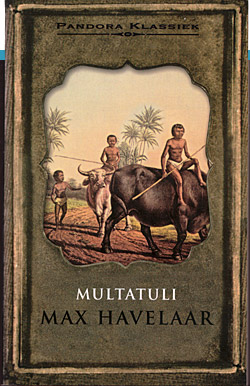 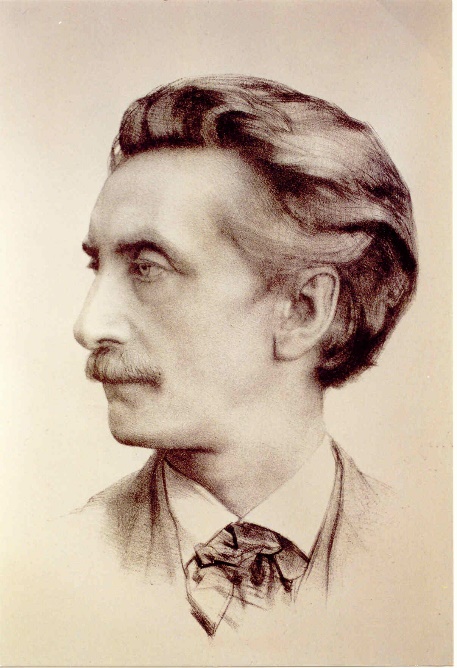 Einde van het cultuurstelsel
1870: Liberale wetten
Particulier initiatief mogelijk op Java
Vrijheid om zelf te handelen
Einde van het Cultuurstelsel
Plantages = grote landbouwbedrijven
Koffie, thee en suiker (Java)
Tabak (Sumatra)
Na 1900: rubber, aardolie en palmolie (Borneo)
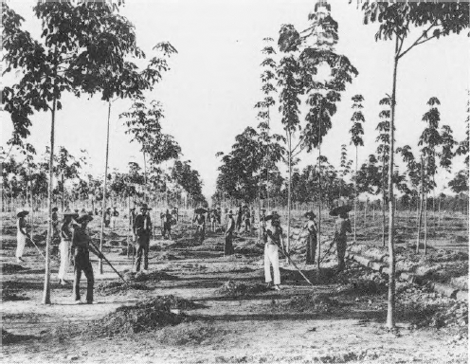 Koelies
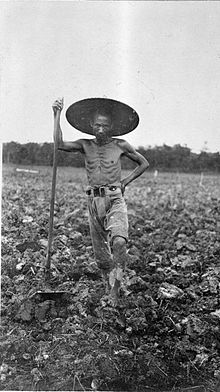 Boeren worden nu loonarbeiders
Javanen willen niet werken op de plantages
Contractarbeiders: koelies 
Chinezen en van Sumatra
Slechte werkomstandigheden
Wurgcontracten 
Strenge straffen (poenale sancties)
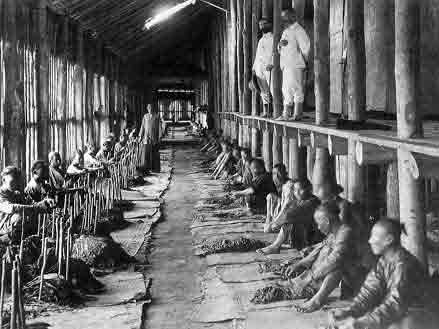 1800
1820
1840
1860
1880
1900
1816
Nederlands-Indië wordt een kolonie. Het KNIL wordt opgericht
1845 – 1849 
Grote hongersnood op Java
1870
Einde cultuurstelsel: er komen plantages met koelies
1830
Van den Bosch bedenkt het cultuurstelsel
1799
VOC gaat failliet:
Engeland bezet Oost-Indië
1860
Max Havelaar
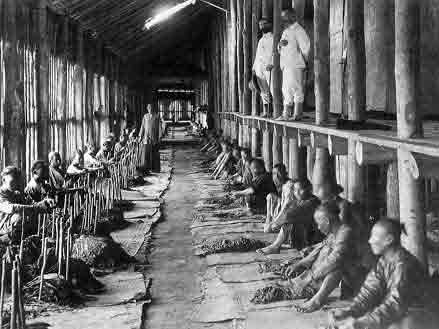 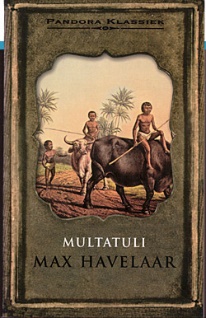 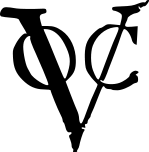 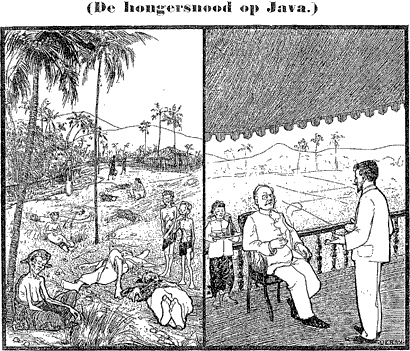 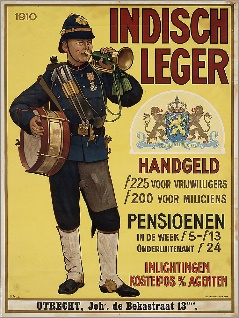 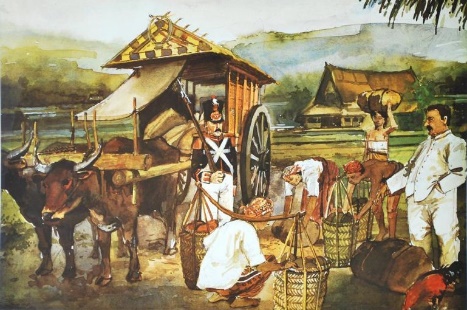 1870 – 1900: Europees kolonialisme
Kolonialisme  
het streven naar machtsuitbreiding
het stichten van een koloniaal wereldrijk
desnoods met militair geweld
Alle Europese landen willen een groot rijk
Ook Nederland
Tot 1870: vooral geïnteresseerd in Java
Daarna ook de andere delen van Nederlands-Indië
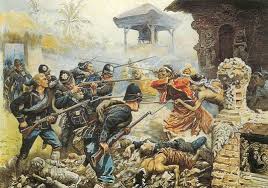 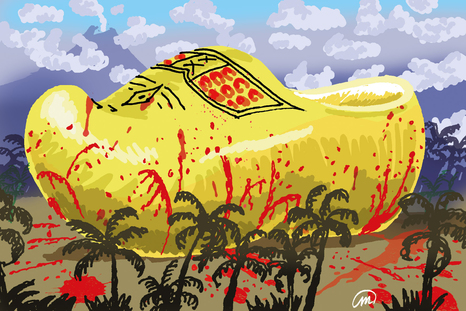 1870 – 1900: Europees kolonialisme
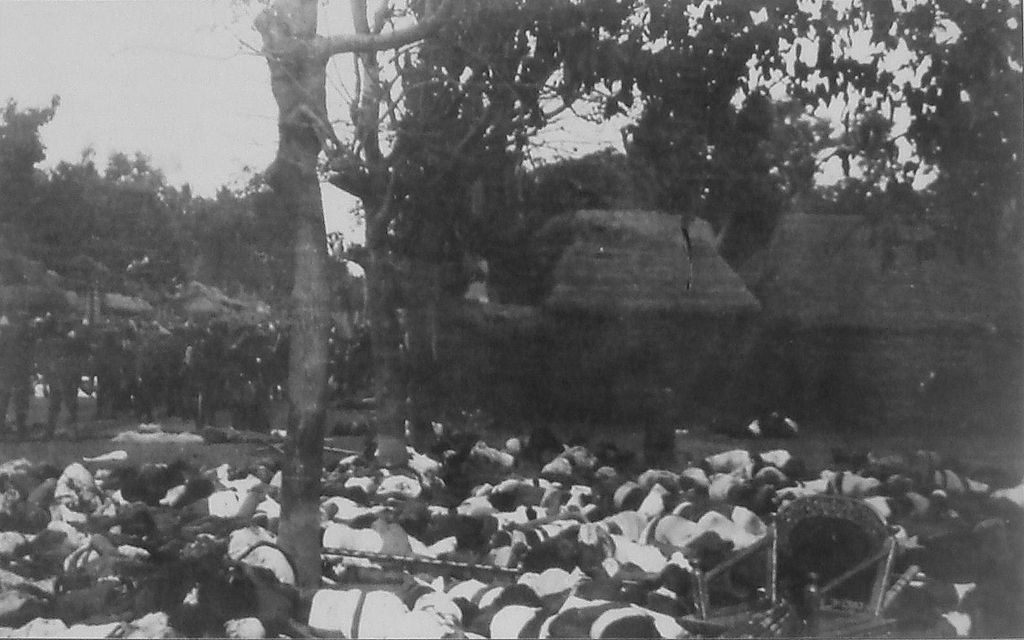 Schepen varen langs Atjeh: piraten
Inheemse vorst doet hier niets tegen
Het KNIL valt de Atjeh aan
 Atjeh-oorlog (1873 – 1914)
Atjeh hardhandig onder controle
Ook: Bloedbad op Bali (1906)
Hoogtepunt van het kolonialisme
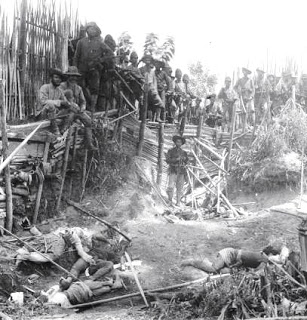 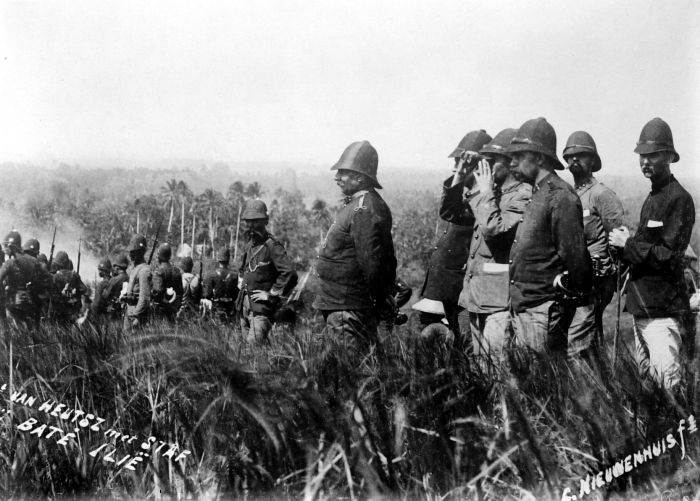 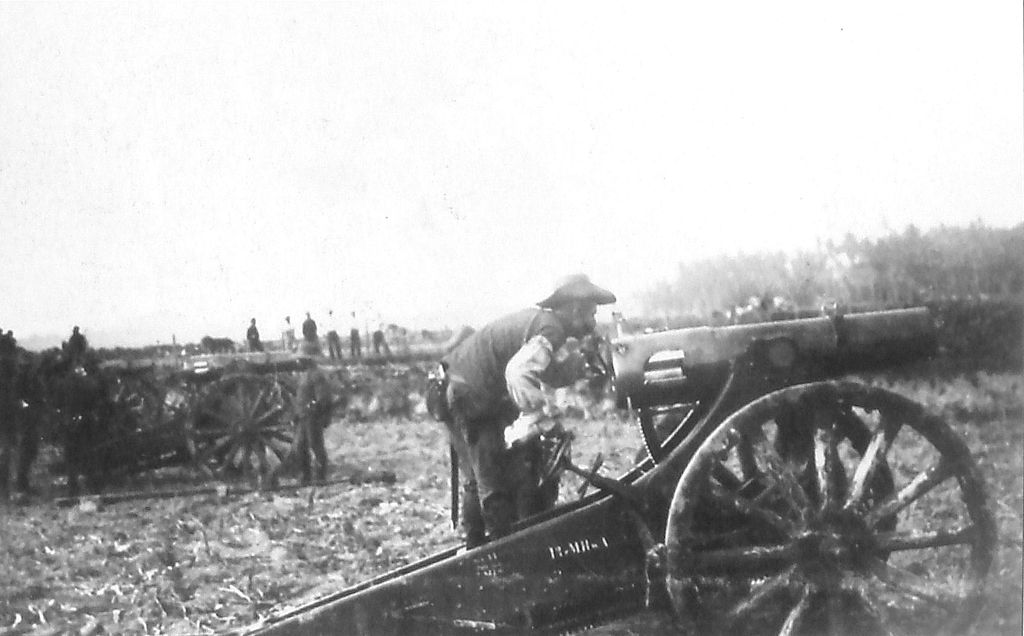 1870 – 1900: Europees kolonialisme
Makkelijke controle over Nederlands-Indië
Europeanen hadden betere wapens
Europeanen hadden moderner transport
Inheemse bevolking was geen eenheid; velen wilden voor de Nederlanders werken
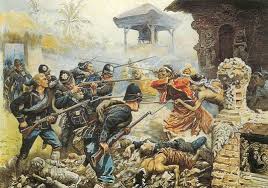 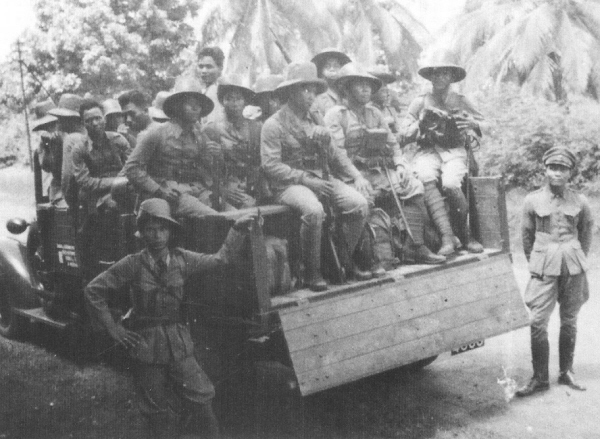 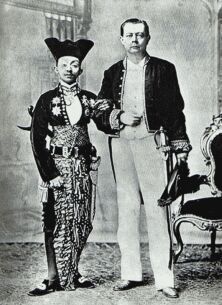 1920
1820
1840
1860
1880
1900
Cultuurstelsel (1830 – 1870)
Europees kolonialisme
1906
Bloedbad op Bali
1870
Einde cultuurstelsel: er komen plantages met koelies
1914
Einde Atjeh-oorlog
1873
Begin Atjeh-oorlog
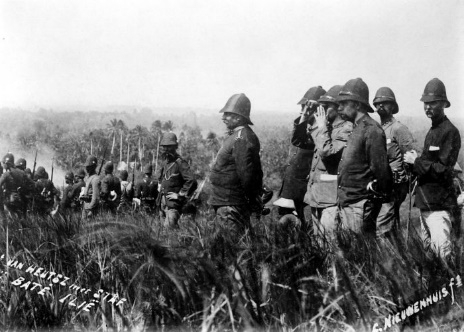 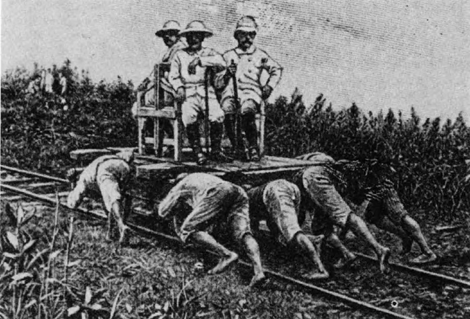 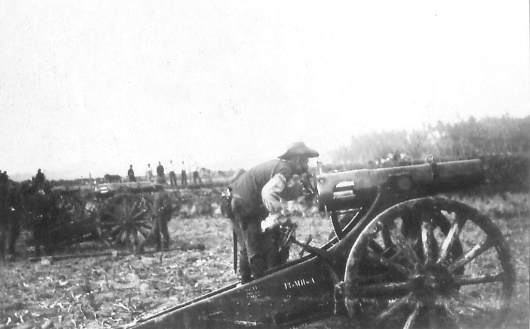 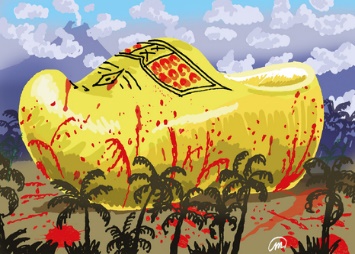